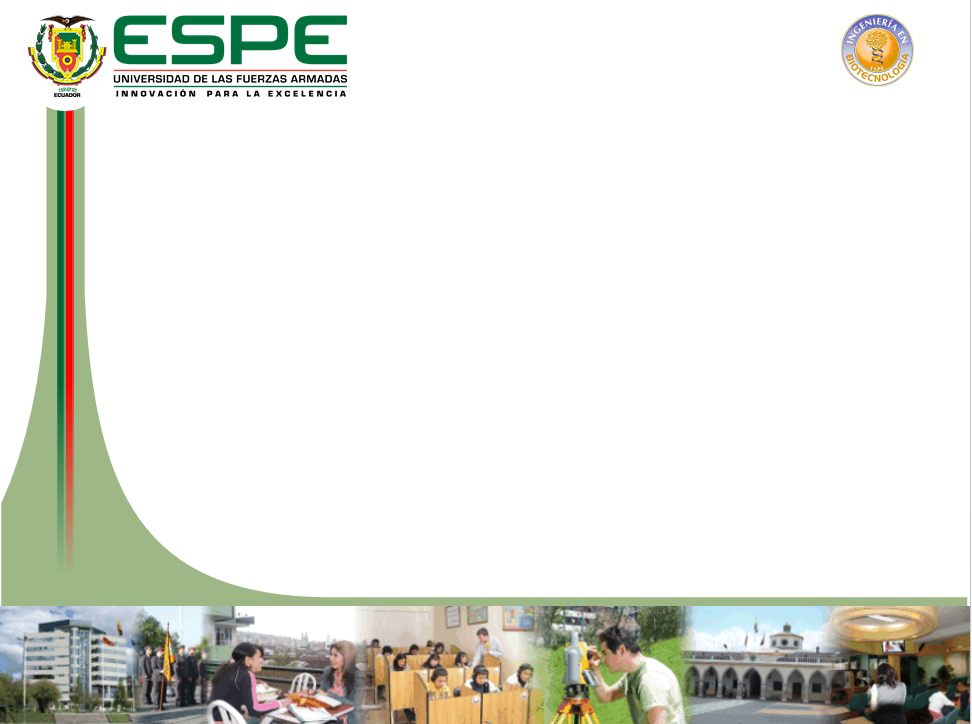 UNIVERSIDAD DE LAS FUERZAS ARMADAS – ESPE
DEPARTAMENTO DE CIENCIAS DE LA VIDA Y AGRICULTURA
CARRERA DE INGENIERIA EN BIOTECNOLOGIA


Proyecto 
“Aislamiento y caracterización de Salmonella en aves de corral utilizando pruebas bioquímicas y pruebas moleculares”


Elaborado por:
Jare Recalde


Directora del Proyecto: 
Ligia Ayala,PhD
INTRODUCCIÓN
SALMONELOSIS
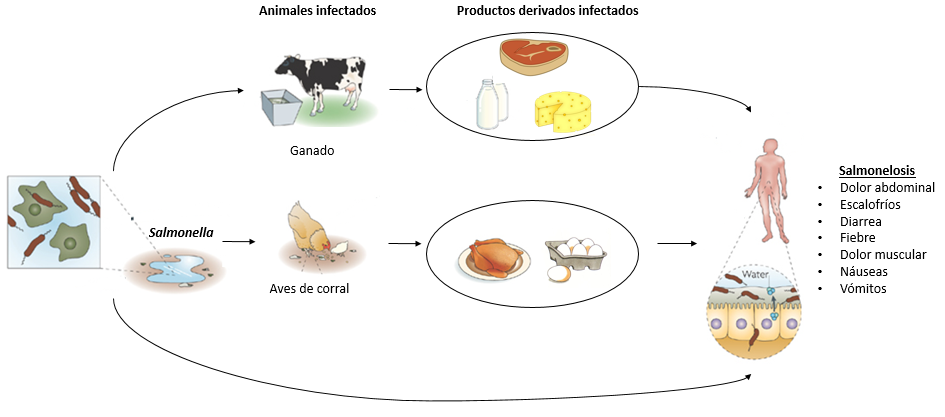 1
1. Modificado a partir de: Young K., Davis L. &  DiRita V. (2007). Campylobacter jejuni: molecular biology and pathogenesis Nature Reviews Microbiology 5, 665–679| doi:10.1038/nrmicro1718
[Speaker Notes: En el Ecuador, se reportaron 9.908 casos de salmonelosis en el año 1990; para el año 2001 la cifra aumentó súbitamente a 18.772; sin embargo, esta cifra ha ido disminuyendo paulatinamente, registrándose en 2013 solamente 5.972 casos. (Dirección Nacional de Vigilancia Epidemiológica, 2015)]
CARACTERÍSTICAS GENERALES
Bacilos gram negativos
Familia Enterobacteriaceae
Anaerobios facultativos no esporuladores
Capaces de crecer y multiplicarse fuera del organismo huésped 
Resistentes a antibióticos
2
Factores que afectan el crecimiento de Salmonella spp.
Fuente: (Food Safety Authority of Ireland, 2011)
2. Plataforma de microscopia de CENCINAT (2015). Morfología de Salmonella infantis en TEM, con pta 2%, pH 4
[Speaker Notes: tienen la capacidad de crecer en un rango de temperatura entre 7- 49˚C;  sin embargo, algunos serotipos pueden crecer a 5.9 °C. A temperaturas menores a 15 °C existe una reducción en el crecimiento bacteriano. Además, la Salmonella puede crecer a un pH que varía entre 4 y 9
La actividad acuosa es un parámetro estrechamente ligado a la humedad del alimento lo que permite determinar su capacidad de conservación, de propagación microbiana]
CARACTERÍSTICAS GENERALES
Se superpone al antígeno O

Relacionado con la virulencia de la bacteria

Solo se presenta en algunos serotipos
Específico para el género Salmonella 

Altamente inmonogénico

Fase I (específica) y fase II (grupal o inespecífica)
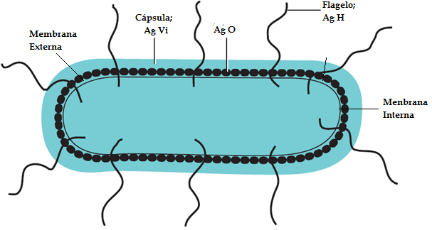 Formado por secuencias de azúcares específicas 

Mosaico de dos o más factores antigénicos
3
3. Mahon, C., Lehman, D., & Manuselis, G. (2011). Textbook of Diagnostic Microbiology (Cuarta ed.). Elsevier
[Speaker Notes: El antígeno H puede presentarse de dos formas, fase I o fase específica y fase II o fase grupal; el organismo tiende a cambiar de una fase a otra, sin embargo, estudios demuestran que más del 80% de los antígenos flagelares son de Fase I y han sido designados con las letras minúsculas del alfabeto (a-z) y subsecuentemente de z1-z68. La presunta identificación de los serotipos se basa en la identificación de los antígenos en Fase I. Por otro lado, la Fase II se conoce como una fase grupal o no específica, ya que varias especies de Salmonella muestran los mismos antígenos cuando están en esta fase. (Parija, 2009)]
PATOGENCIDAD
factores responsables de la virulencia
PATOGENCIDAD
Mecanismo de adherencia
Mecanismo de invasión
4
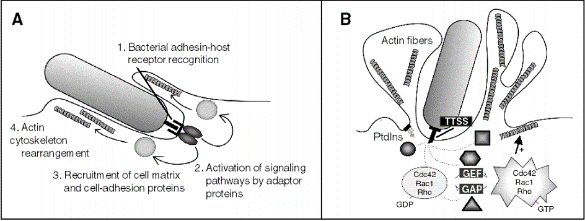 Adhesinas →  Reconocer receptores específicos

Serotipos de S. entérica → diferentes operones que participan en la adhesión celular

La colonización y supervivencia de la bacteria va a depender de la especificidad del receptor por una determinada adhesina
A) Mecanismo de Cremallera B) Mecanismo de disparo
Salmonella pueden utilizar ambos mecanismos de invasión para ingresar a la célula huésped
4. Alonso, A., & Gracía, F. (2004). Hijacking of eukaryotic functions by intracellular bacterial pathogens. International Microbiology.
OBJETIVOS
OBJETIVO GENERAL DEL PROYECTO
Aislar bacterias del genero Salmonella de aves de corral utilizando pruebas bioquímicas y pruebas moleculares para su caracterización

OBJETIVOS ESPECÍFICOS
Analizar la especificidad de pruebas bioquímicas para la caracterización de Salmonella spp.
Establecer un protocolo de extracción de ADN genómico bacteriano.
Implementar protocolo de PCR como prueba molecular para la caracterización de Salmonella spp.
Determinar la especificidad de pruebas moleculares en la caracterización de Salmonella spp.
METODOLOGÍA
AISLAMIENTO DE Salmonella spp.
Cepas patogénicas aisladas en el país
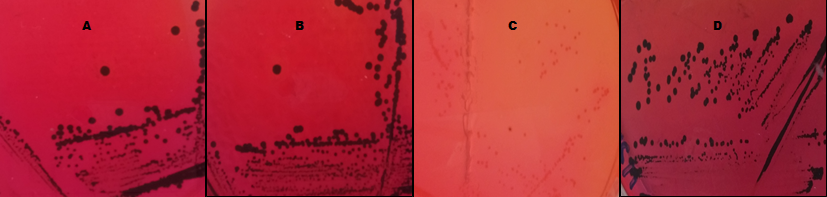 A. Salmonella enteritidis* (XLD). B. Salmonella infantis* (XLD).
Pre-enriquecimiento: Agua triptona

Enriquecimiento: 
Medio Rappaport (24h y 48 h)
Medio Tetrationato (24h y 48 h)

Siembra en medio selectivos
Agar XLD
Agar SS
Detección microbiológica en alimentos de Salmonella sp. basada en: NTE INEN 1529-15:2009
*Facultad de Medicina Veterinaria y Zootecnia de la Universidad Central del Ecuador
CARACTERIZACIÓN BIOQUÍMICA
CARACTERIZACIÓN BIOQUÍMICA
Confirmación
4
kit api20e
4. Recalde, 2015
EXTRACCIÓN DE ADN GENÓMICO
Shock térmico
Cultivo bacteriano de 24 horas 
Lavado con Buffer TE 1X  
15 minutos en agua hirviendo 
5 minutos en hielo
Modificado de los protocolos de: Li, y otros (2012) y de Karimnasab, y otros (2013)
ADN genómico bacteriano
Proteinasa K (10 mg/mL)
Cuantificación de ADN se realizó con el NANODROP TM 200
Dilución a 100 ng/µL
SELECCIÓN Y DISEÑO DE PRIMERS
SELECCIÓN Y DISEÑO DE PRIMERS
REACCIÓN EN CADENA DE LA POLIMERSA (PCR)
invA (US1f/US1r)
fimC (S2012/S500)
REACCIÓN EN CADENA DE LA POLIMERSA (PCR)
sefA (selfA2/selfA4)
JEO402-1 (ST11/ST15)
invA (Salm3F/Salm4R)
[ ] Final primers → aumentó a 0,5 µM
Operón de transporte de Histidina 
(GSAL-F/GSAL-R)
sefA (sefAf/sefAr)
Adic. Glicerol 5%
REACCIÓN EN CADENA DE LA POLIMERSA (PCR)
invA (US1f/US1r)
fimC (S2012/S500)
RESULTADOS Y DISCUSIÓN
AISLAMIENTO DE Salmonella sp.
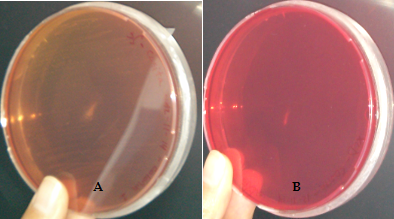 3
A. agar Xilosa-Lisina-Desoxicolato (XLD). B. agar Salmonella Shigella
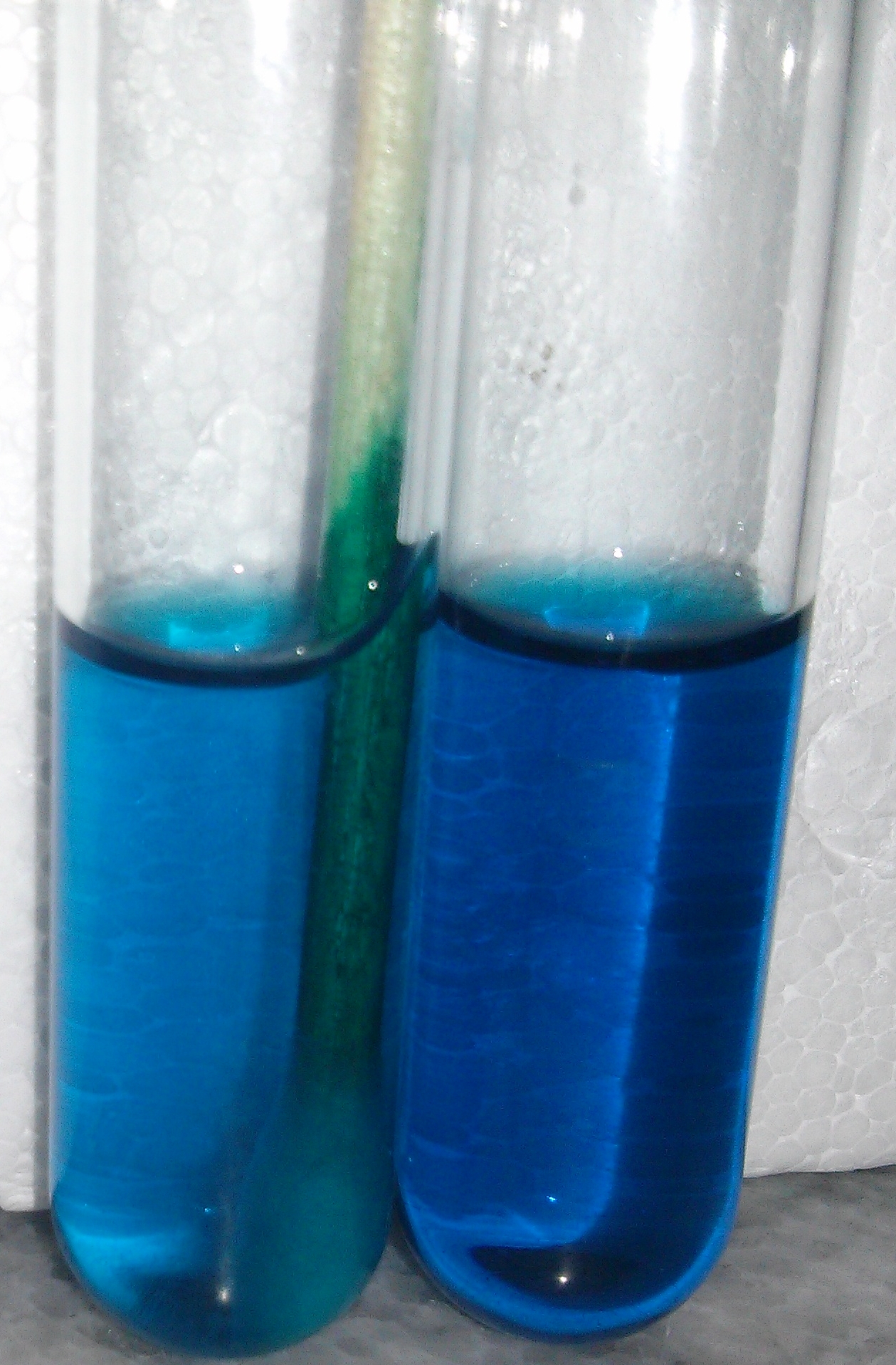 (Sharath, Archana, & Dhanashree, 2010)
Caldo Rapapport Vassiliadis
3. Recalde, 2015
AISLAMIENTO DE Salmonella sp.
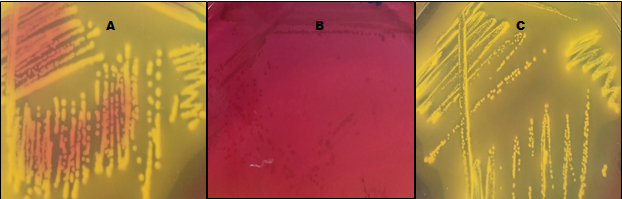 excesivo crecimiento
A. Bacteria 3 (XLD). B. Bacteria 4 (XLD).
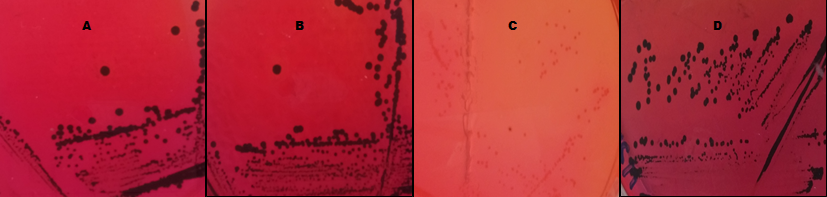 Bacterias con características similares a Salmonella
Poco crecimiento
C. Bacteria 1 (XLD). D. Bacteria 2 (XLD)
(Taskila, Tuomola, & Ojamo, 2012)
[Speaker Notes: Chicas 7 y 8 unir]
CARACTERIZACIÓN BIOQUÍMICA
CARACTERIZACIÓN BIOQUÍMICA- API 20 E
(Janda & Abbott, 2002).
CARACTERIZACIÓN MOLECULAR
Gen: invA, Primers: US1f / US1r
Gen: invA, Primers: Salm3F / Salm4R
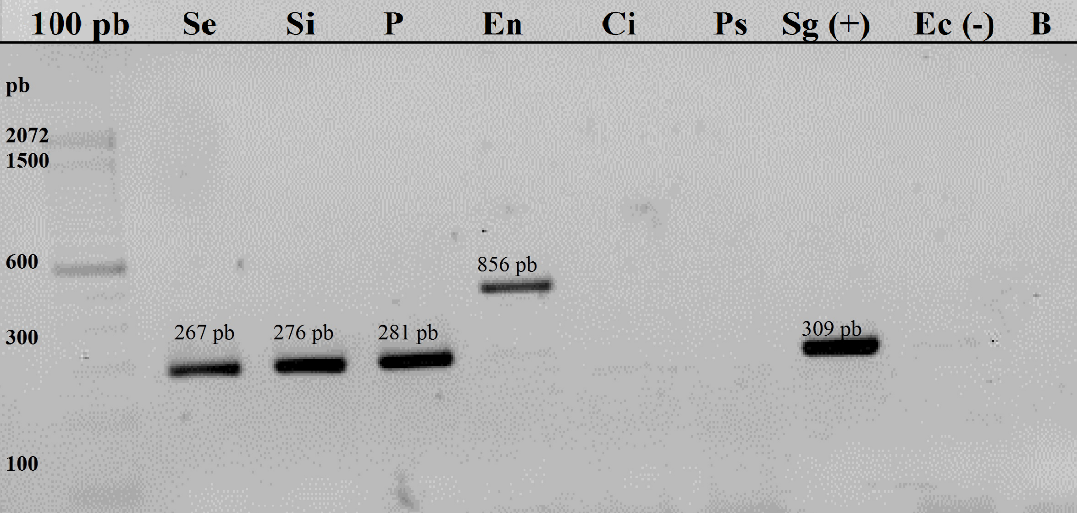 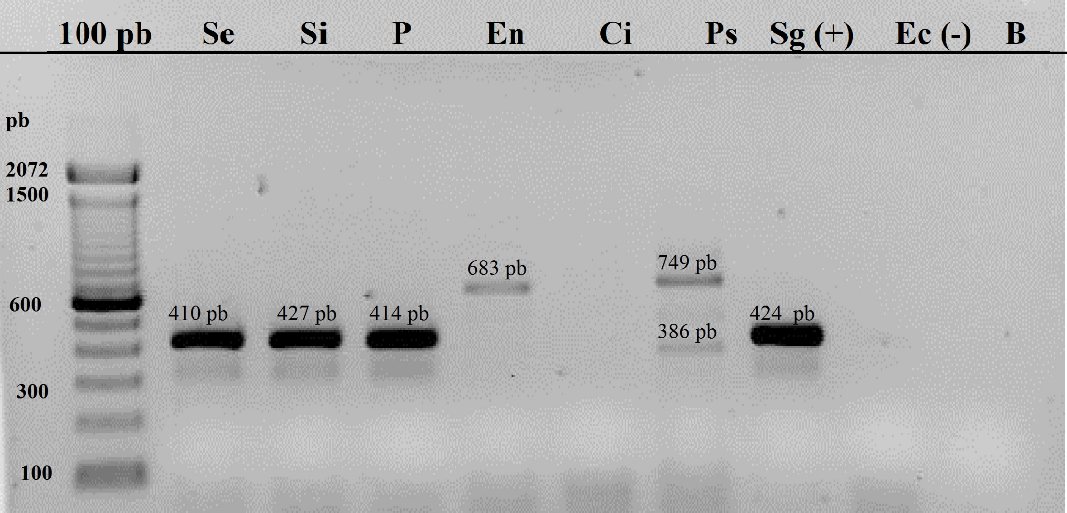 Productos no específicos → presencia de genes ortólogos
(Galan, Ginocchio & Costeas 1992)
Electroforesis en gel de agarosa al 1,5 % teñido con SYBR® Safe en el que se visualizan los resultados de la amplificación del gen invA. Dónde: Se: Salmonella enteritidis, Si: Salmonella infantis, P: Salmonella aislada de Capelo, En: Enterobacter, Ci: Citrobacter, Ps: Pseudmona,  Ec: E. coli y B: Blanco
[Speaker Notes: involucrado en el ensamblaje del Sistema de Secreción Tipo III (T3SS) y en la translocación de las proteínas efectoras a la célula huésped (Figueroa & Verdugo, 2005)
está presente en la mayoría de cepas de Salmonella y porque la PCR tiene una alta sensibilidad ya que según Rahn y otros (1992)  de 630 cepas estudiadas, 626 presentaron el gen.]
CARACTERIZACIÓN MOLECULAR
Gen: fimC, Primers: S2012 / S500
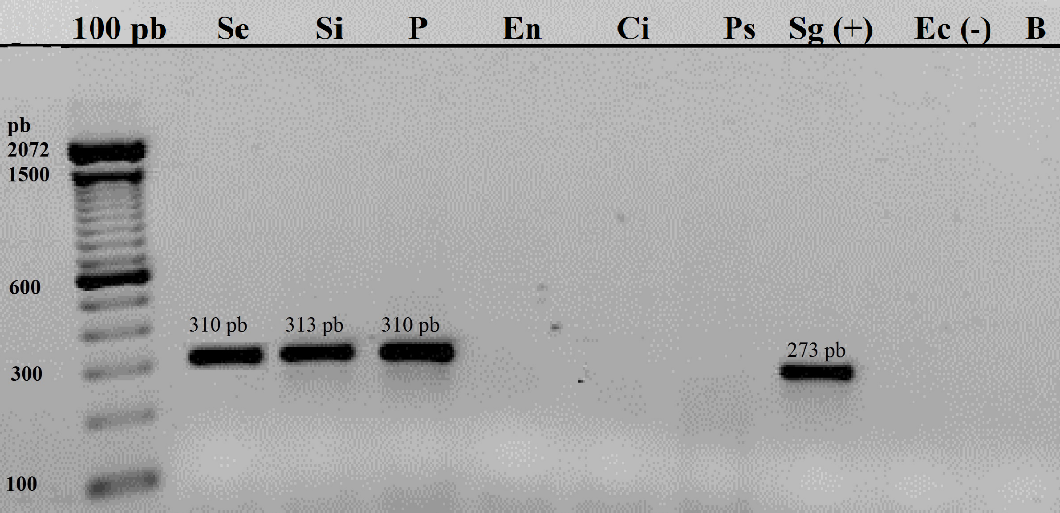 (Jones, 2013)
Electroforesis en gel de agarosa al 1,5 % teñido con SYBR® Safe en el que se visualizan los resultados de la amplificación del gen fimC. Dónde: Se: Salmonella enteritidis, Si: Salmonella infantis, P: Salmonella aislada de Capelo, En: Enterobacter, Ci: Citrobacter, Ps: Pseudmona,  Ec: E. coli y B: Blanco
CARACTERIZACIÓN MOLECULAR
Gen: Operón de transporte de Histidina, Primers: GSAL-F / GSAL-R
Gen: JEO402-1, Primers: ST11 / ST15
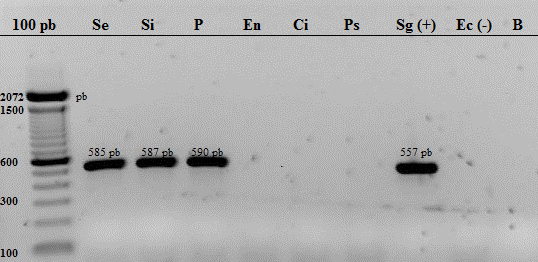 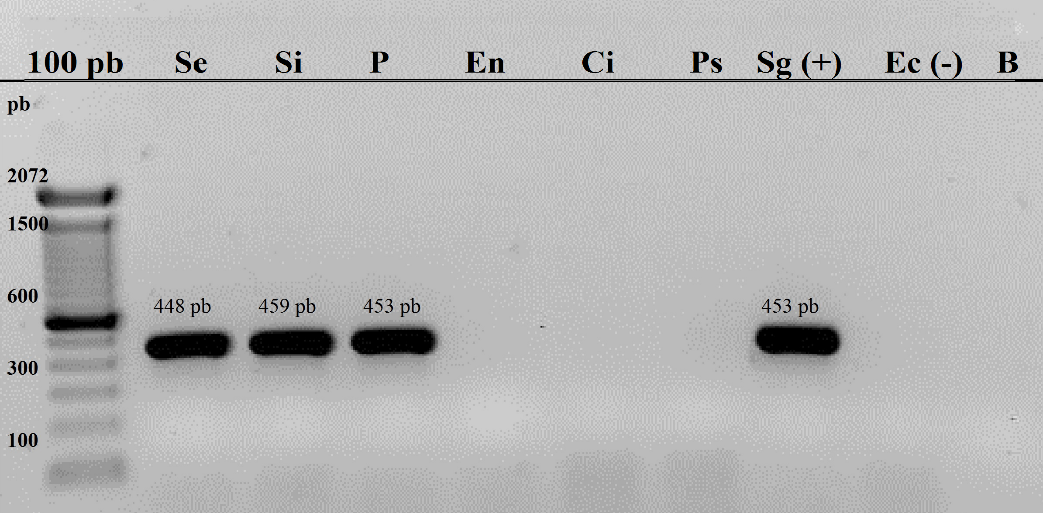 regiones altamente conservadas en todas las especies de Salmonella
Electroforesis en gel de agarosa al 1,5 % teñido con SYBR® Safe en el que se visualizan los resultados de la amplificación del gen: a) Operón histidina, b) JEO402-1. Dónde: Se: Salmonella enteritidis, Si: Salmonella infantis, P: Salmonella aislada de Capelo, En: Enterobacter, Ci: Citrobacter, Ps: Pseudmona,  Ec: E. coli y B: Blanco
CARACTERIZACIÓN MOLECULAR
Gen: sefA Primers: selfA2 / selfA4
No existió amplificación
Gen: sefA Primers: sefAf / sefAr
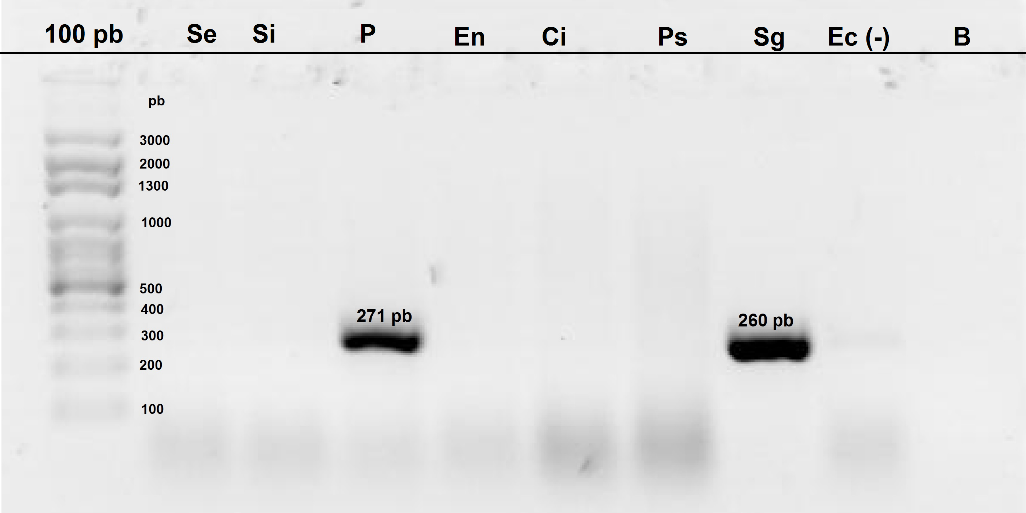 Los primers utilizados no fueron específicos para el gen sefA que se encuentra únicamente en S. enteritidis sino que amplifican un gen homólogo al mismo presente en las otras cepas.
Electroforesis en gel de agarosa al 1,5 % teñido con SYBR® Safe en el que se visualizan los resultados de la amplificación del gen sefA. Dónde: Se: Salmonella enteritidis, Si: Salmonella infantis, P: Salmonella aislada de Capelo, En: Enterobacter, Ci: Citrobacter, Ps: Pseudmona,  Ec: E. coli y B: Blanco
CARACTERIZACIÓN MOLECULAR
Pruebas moleculares 
Alta especificidad 
Mayor sensibilidad, más efectivas y su ejecución toma menos tiempo.
CONCLUSIONES
Se aisló una Salmonella enterica, la cual fue encontrada  en Alangasí, mientras que en las otras muestras analizadas se encontraron principalmente bacterias fermentadoras de lactosa. 

Las bacterias entéricas aisladas en aves de corral fueron: 1) Salmonella enterica, 2) Citrobacter freundii, 3) Enterobacter agglomerans y 4) Pseudomona fluorescens 

El gen de patogenicidad invA reportado en Salmonella spp. estuvo presente tanto en los controles positivos (S. enteritidis, S. infantis y S. gallinarum) así como en la Salmonella enterica aislada en Alangasí. Además se presentó un gen similar en la bacteria Enterobacter agglomerans.
CONCLUSIONES
Los primers de los genes invA, fimC, el operón de transporte de histidina, JEO402-1 pueden ser utilizados para la identificación de bacterias patógenas, ya que tuvieron una alta sensibilidad y una alta especificidad.

Las pruebas moleculares mostraron ser capaces de ser más eficientes y específicas en la caracterización de Salmonella.
RECOMENDACIONES
Las condiciones y los medios de enriquecimiento van a determinar el aislamiento o no de Salmonella, por lo tanto se debe hacer una adecuada selección de los mismos para permitir una detección más sensible y específica de la bacteria.

Es recomendable hacer la serotipificación de la cepa de Salmonella aislada, para de esta manera conocer qué tipo de bacteria que se tiene.

Se deberían secuenciar los productos obtenidos en la PCR, para de esta manera comprobar los genes de interés así como definir las posibles diferencias en las secuencia de cada cepa para desarrollar marcadores más específicos.
BIBLIOGRAFÍA
Alonso, A., & Gracía, F. (2004). Hijacking of eukaryotic functions by intracellular bacterial pathogens. International Microbiology.
Janda, M., & Abbott, S. (2002). Bacterial Identification for Publication: When Is Enough Enough? JOURNAL OF CLINICAL MICROBIOLOGY.
Jones, M. A. (2013). Fimbriae and Flagella of Salmonella enterica. En P. A. Barrow, & U. Methner (Edits.), Salmonella in Domestic Animals (Segunda ed.).
Mahon, C., Lehman, D., & Manuselis, G. (2011). Textbook of Diagnostic Microbiology (Cuarta ed.). Elsevier
Sharath, K., Archana, D., & Dhanashree, B. (2010). Comparison of culture media for the isolation of Salmonella spp. from stool samples. Journal of Advance Researches in Biological Sciences.
Taskila, S., Tuomola, M., & Ojamo, H. (2012). Enrichment cultivation in detection of food-borne Salmonella. Food control
AGRADECIMIENTOS
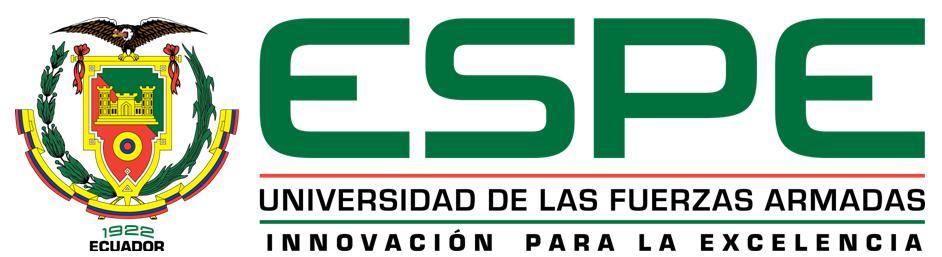 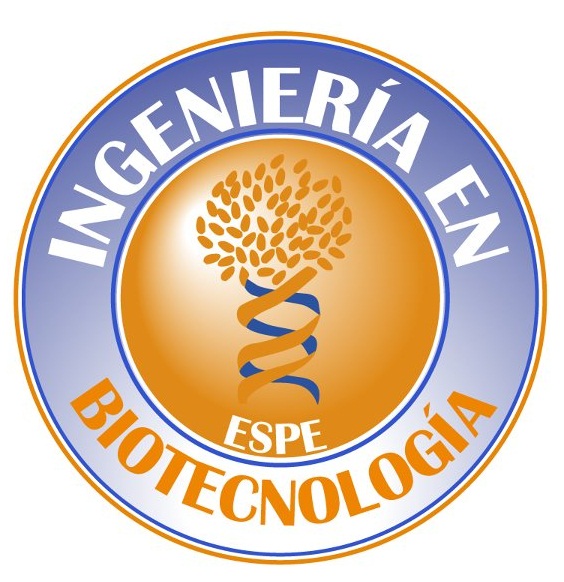 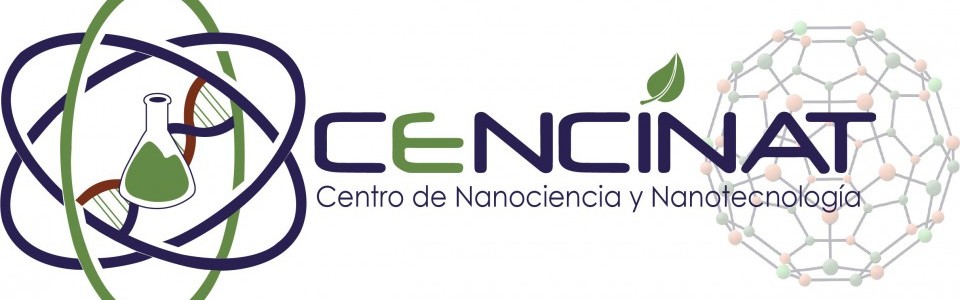 Plataforma de microscopía
Laboratorio de Inmunología-Virología

Ligia Ayala, PhD
Marbel Torres, PhD
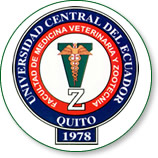 Andrea Vaca, Ing.
Yolanda Angulo, PhD
Klever Andrade, PhD
Christian Vinueza, MsC
Agradecimiento:
Ligia Ayala, PhD
Marbel Torres, PhD
Laboratorio de Inmunología y Virología


Andrea 
Yolanda Angulo, PhD
Kleber Andrade, PhD